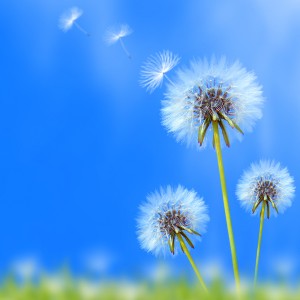 三個願望
約翰福音17:1-11
第一個願望—願天父得著榮耀
1耶穌說了這話，就舉目望天說：父啊，時候到了…
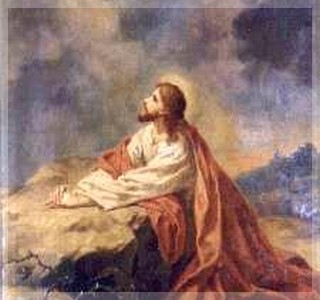 1耶穌說了這話，就舉目望天說：「父啊，時候到了，願你榮耀你的兒子，使兒子也榮耀你！
2 正如你曾賜給他權柄管理凡有血氣的，叫他將永生賜給你所賜給他的人。
3 認識你獨一的真神，並且認識你所差來的耶穌基督，這就是永生。
4 我在地上已經榮耀你，你所託付我的事，我已成全了。
5 父啊，現在求你使我同你享榮耀，就是未有世界以先我同你所有的榮耀。
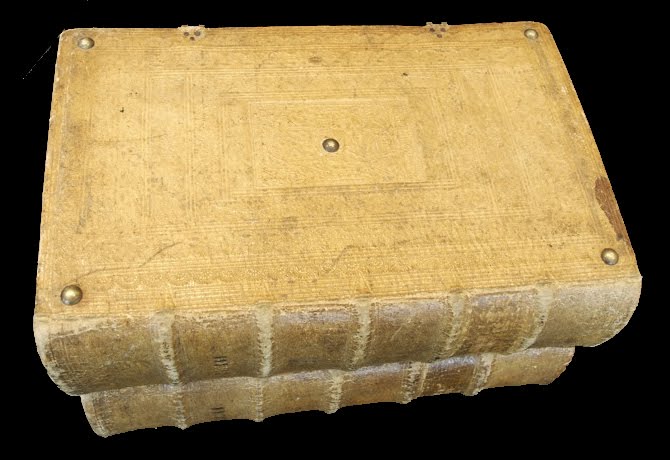 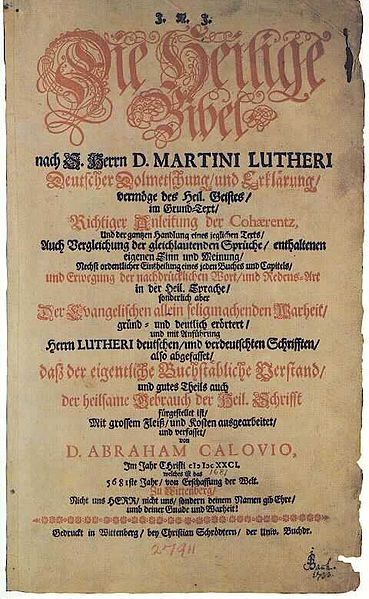 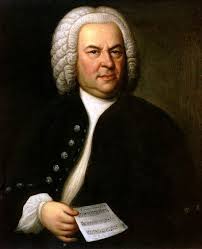 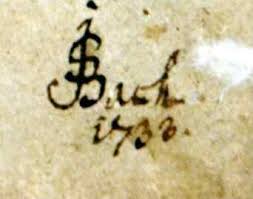 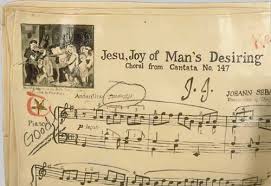 主耶穌幫助我
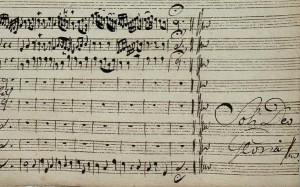 一切榮耀歸與神
第二個願望—願世人認識耶穌
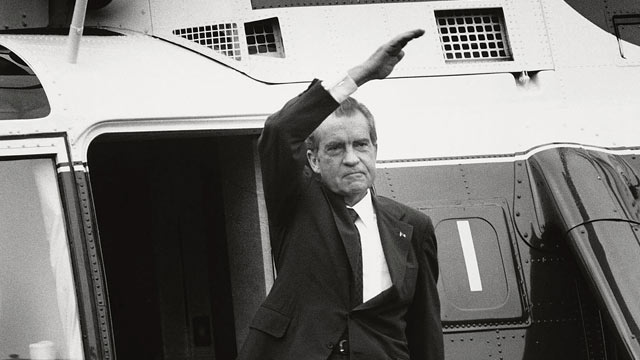 Richard Nixon 辭職下台
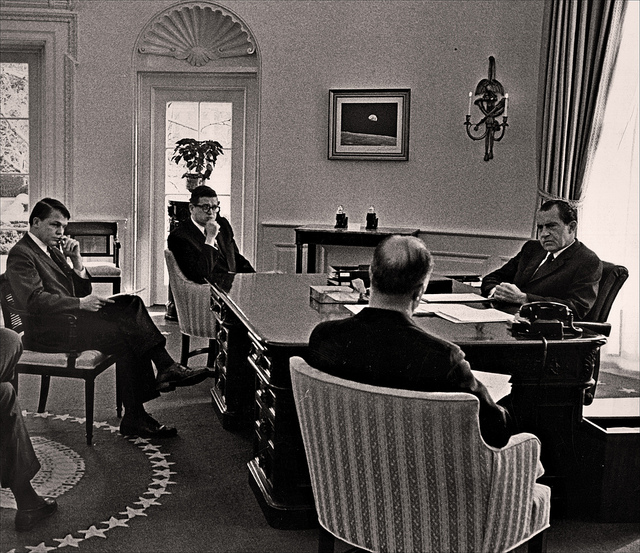 Charles Colson
寇爾森
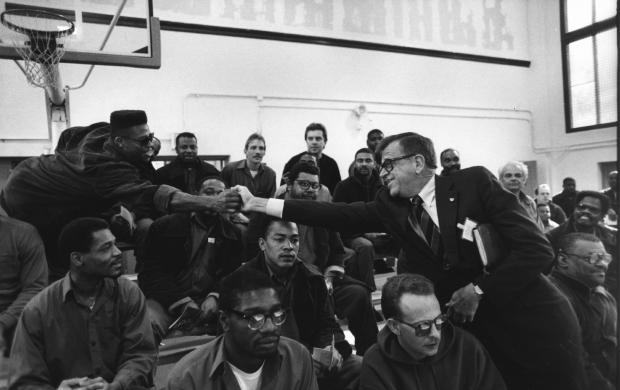 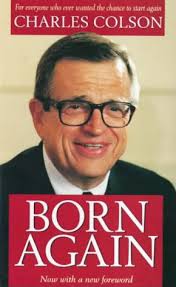 「若有人在基督裡面，他就是新造的人，舊事已過，都變成新的了」（哥林多後書5:17）
第三個願望—願教會合而為一
9 我為他們祈求；不為世人祈求，卻為你所賜給我的人祈求，因他們本是你的。 10 凡是我的都是你的，你的也是我的，並且我因他們得了榮耀。 11 從今以後，我不在世上，他們卻在世上，我往你那裡去。聖父啊，求你因你所賜給我的名保守他們，叫他們合而為一，像我們一樣。(約17:9-11)
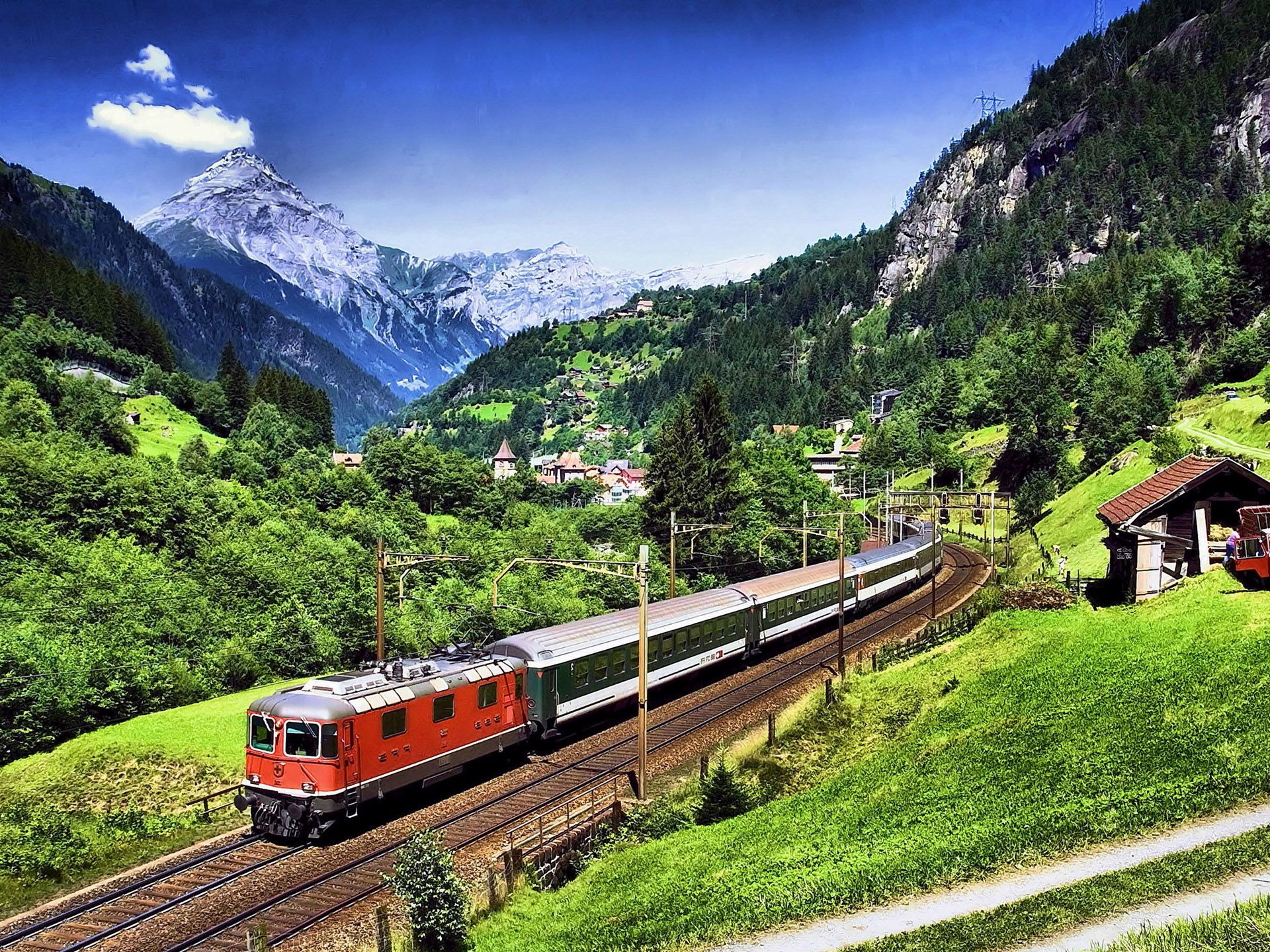 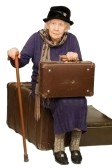 結論：